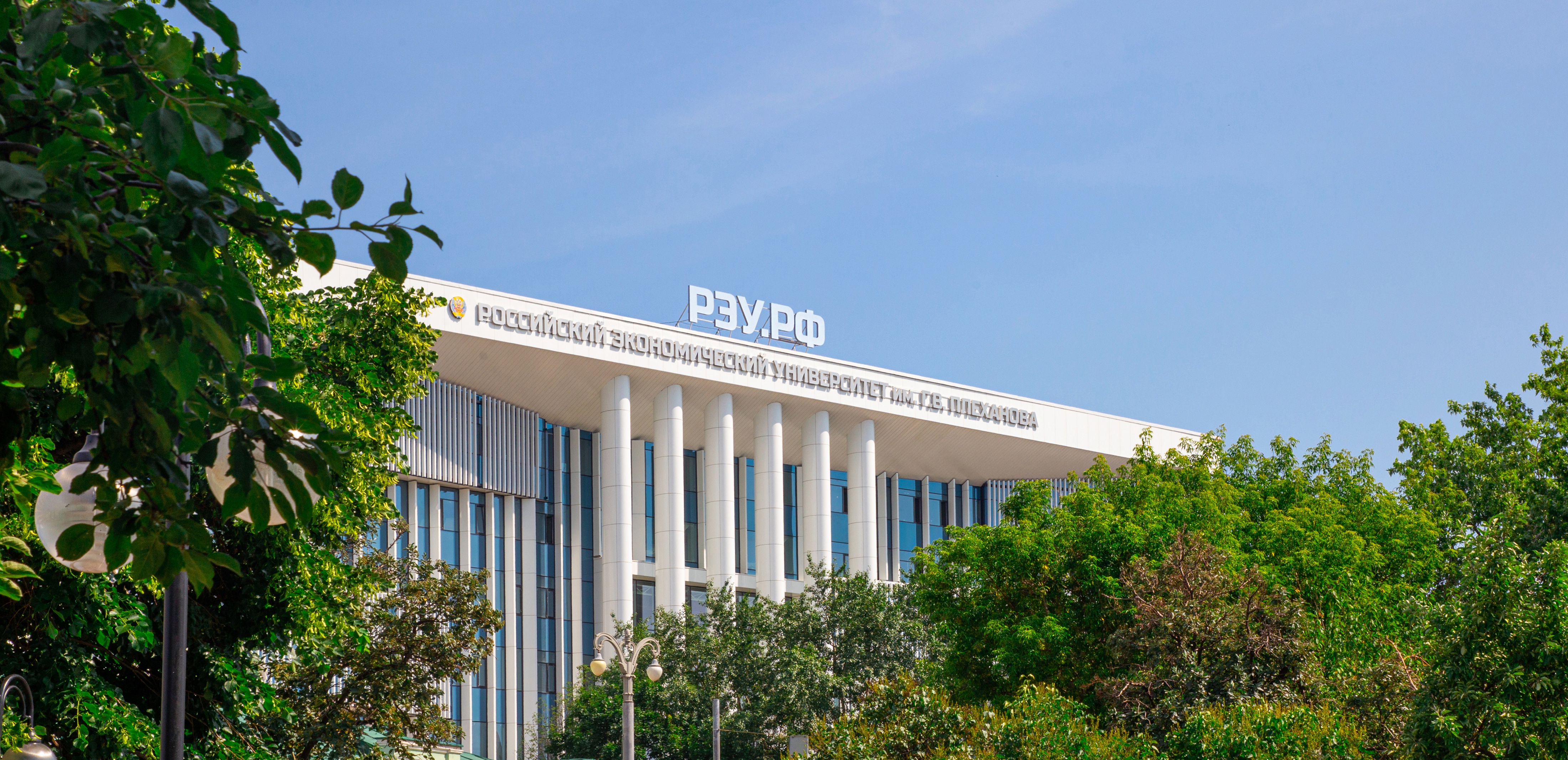 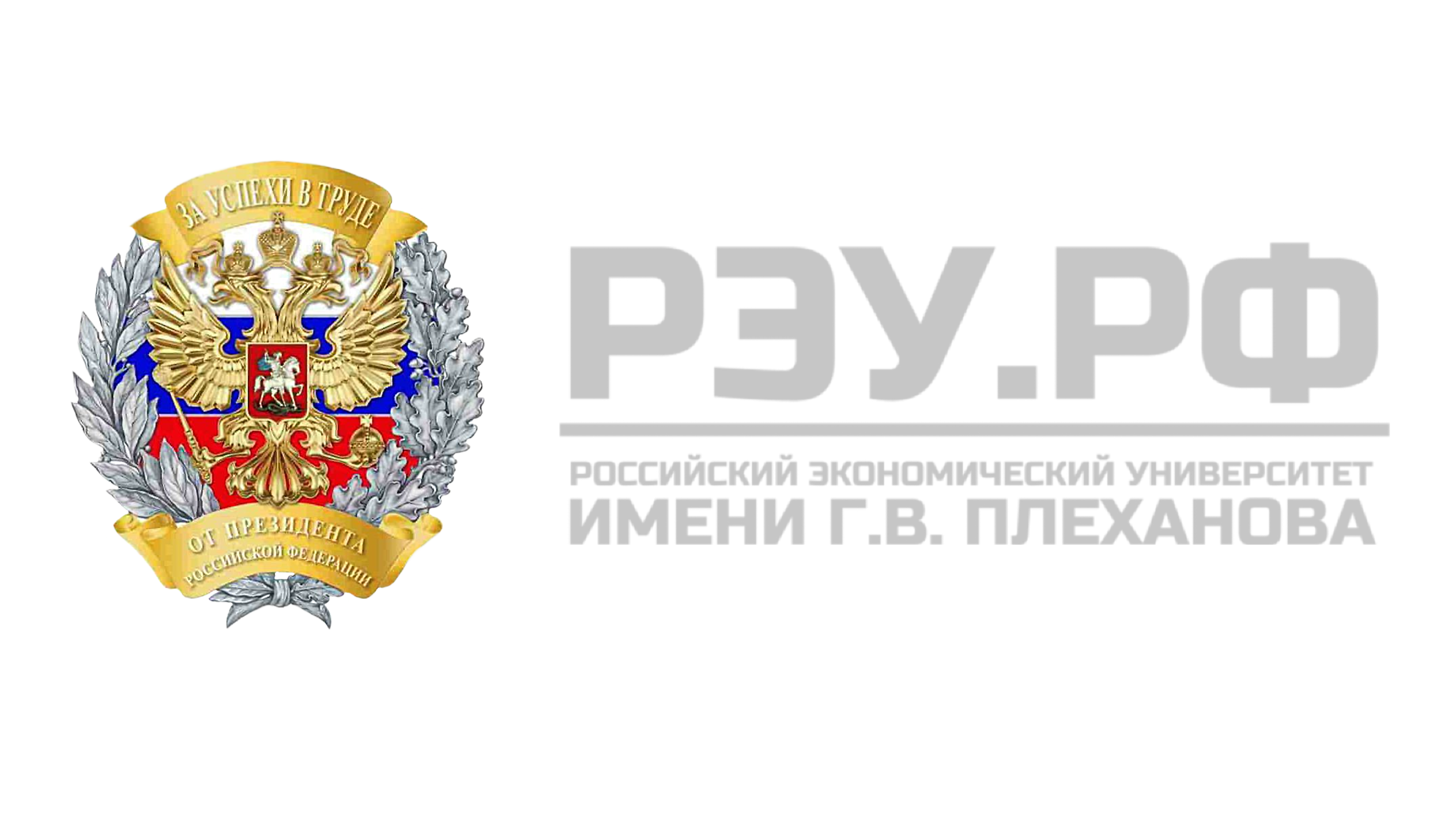 Стартап "КРБ"
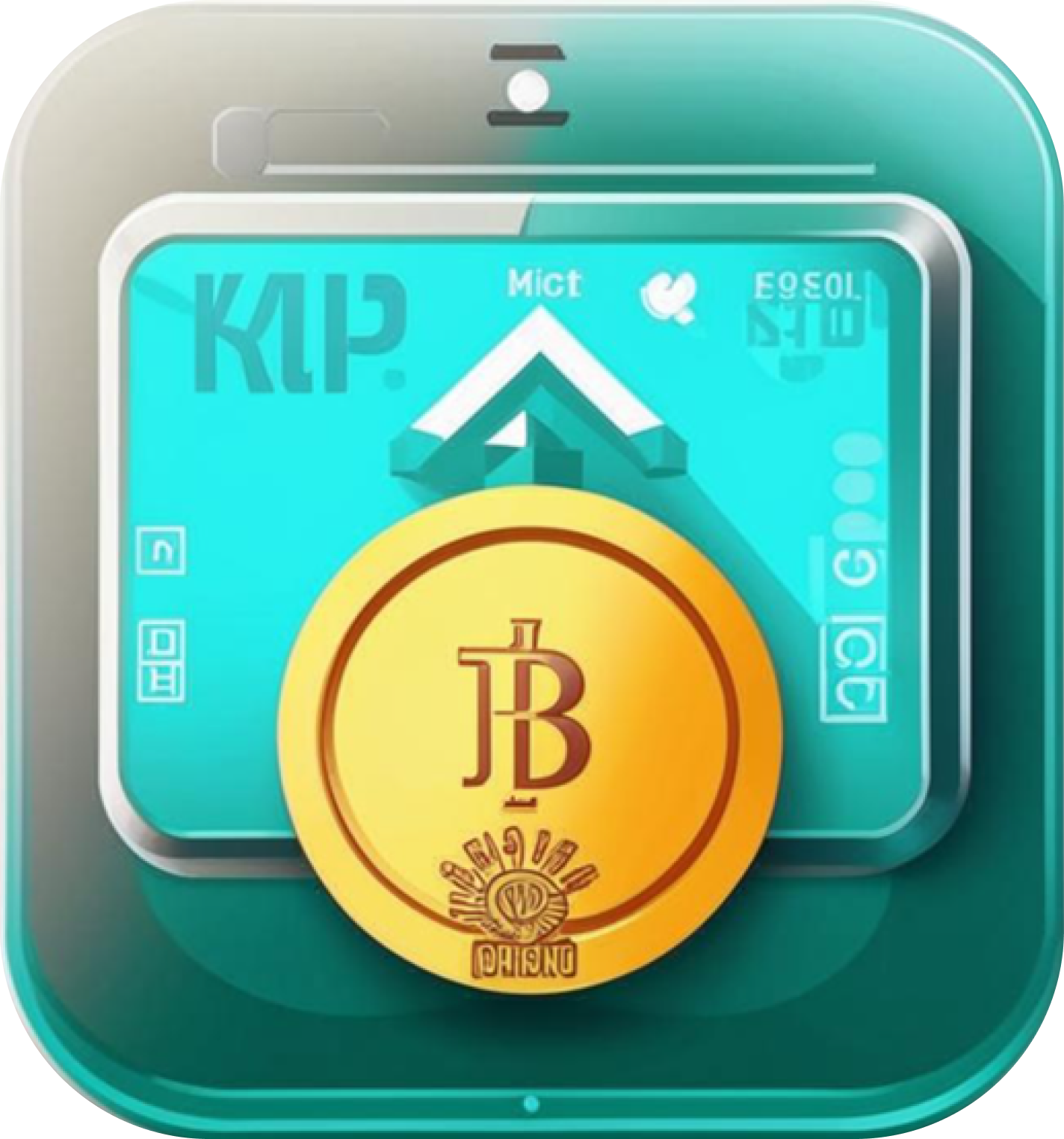 Слоган: "Копейка рубль бережет"
Мобильный финансовый помощник для централизованного управления личными финансами с мультибанковской интеграцией
Доцу Елена Николаевна
Кузнецова Ольга Андреевна
Москва, 2025
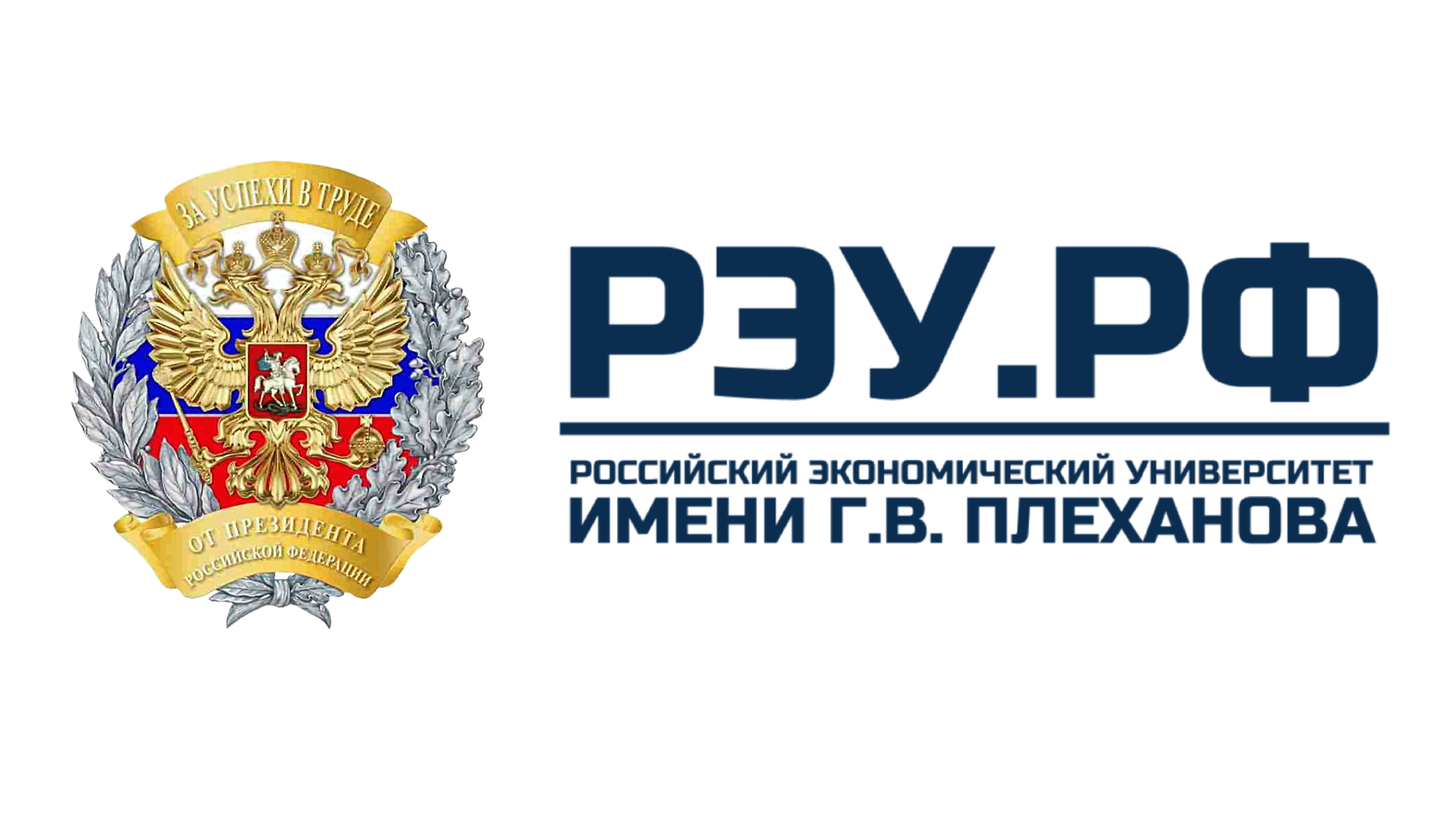 Проблемы
Необходимость планирования финансов и инвестиций
Децентрализация информации о финансовых потоках физических лиц
Отсутствие контроля этих потоков в полной мере из-за перенасыщения рынка онлайн-банкинга
2
2
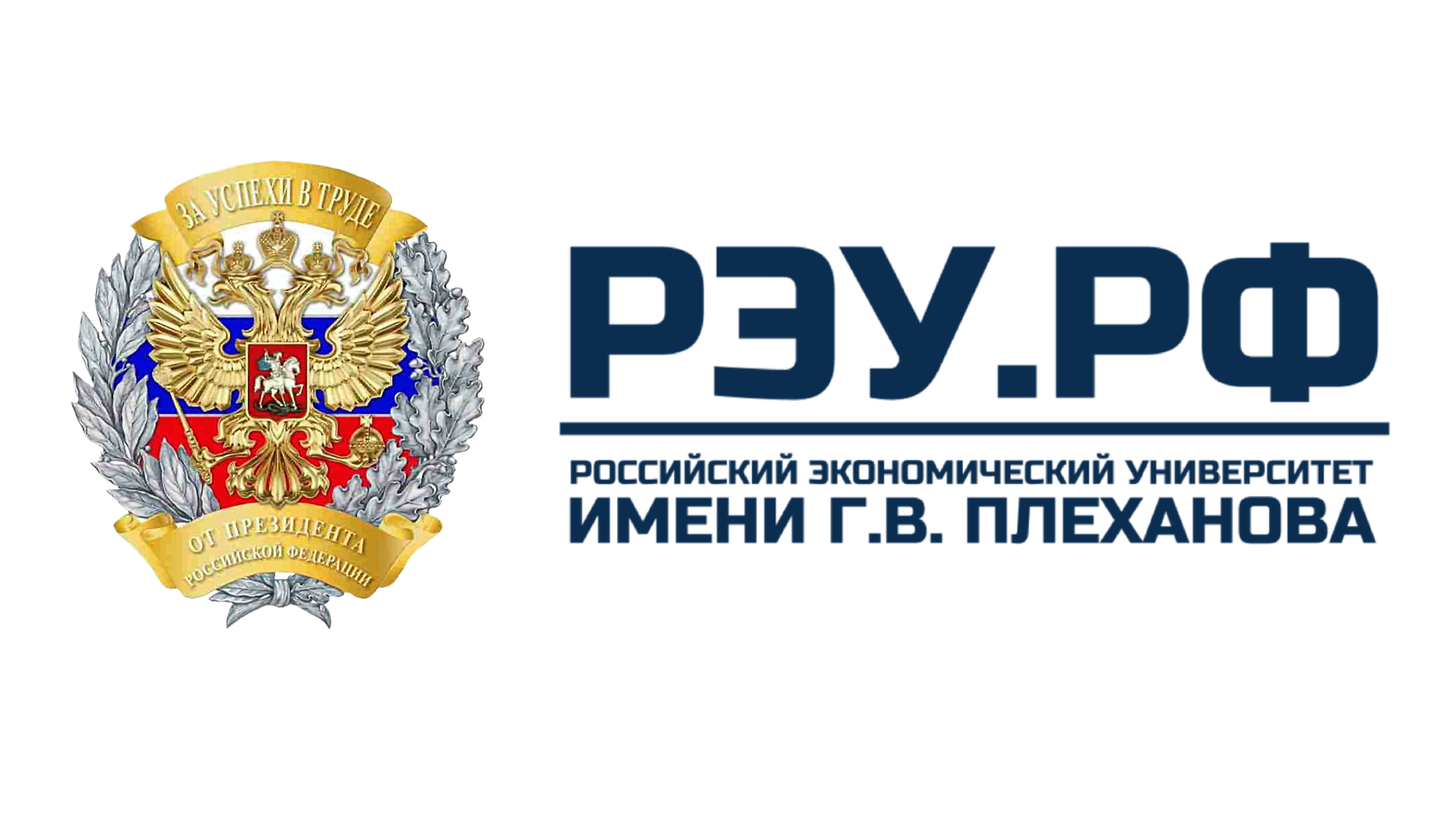 Решение
Приложение, функции которого будут соответствовать следующим параметрам:
интеграция разрозненной информации о финансах пользователя 
упрощение контроля и управления финансами
улучшение финансового планирования
3
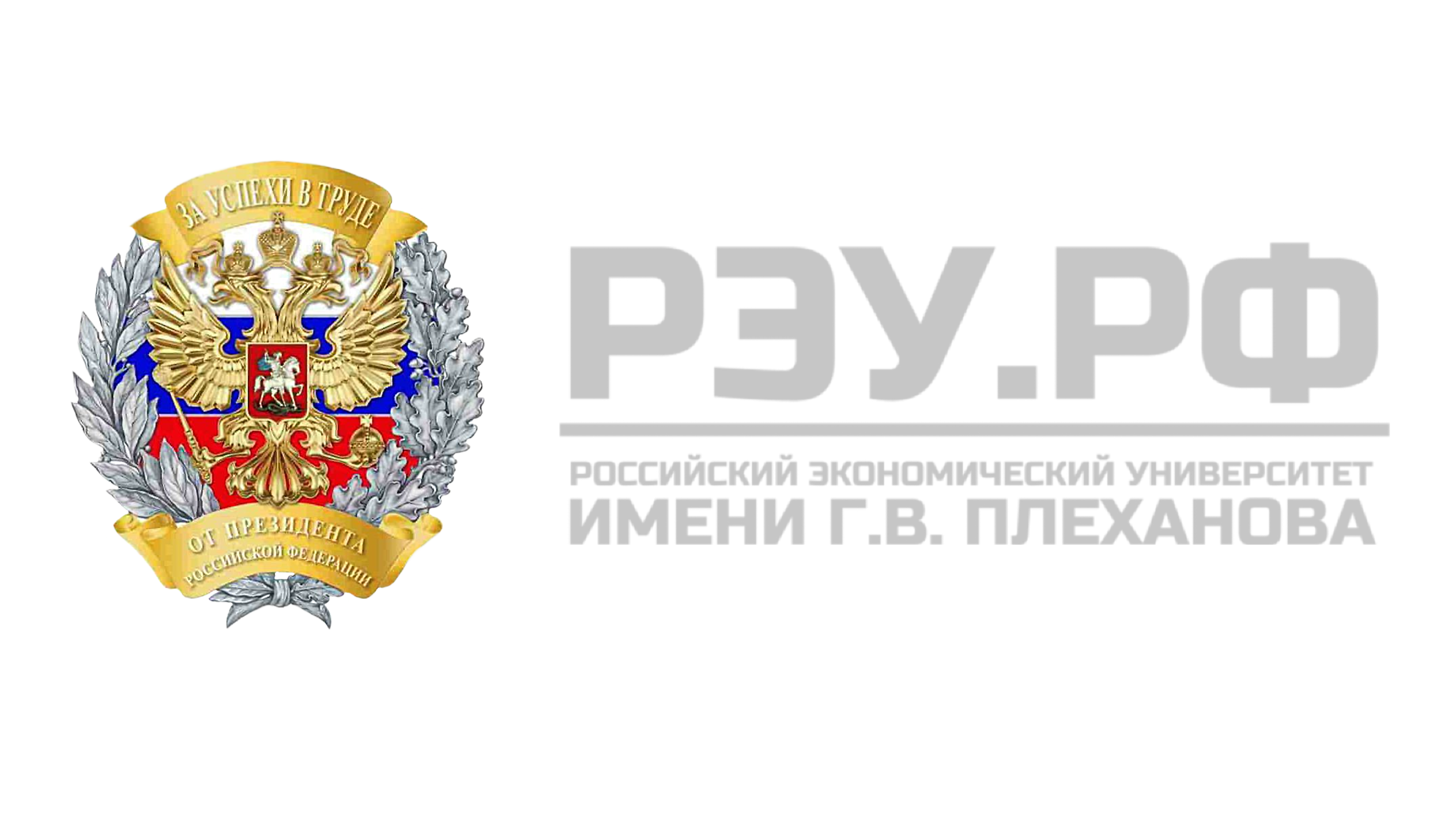 Продукт
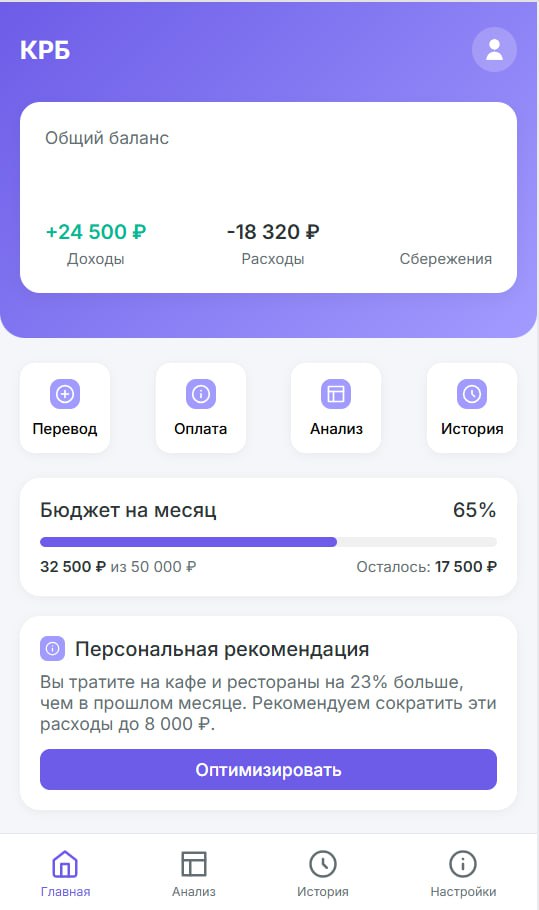 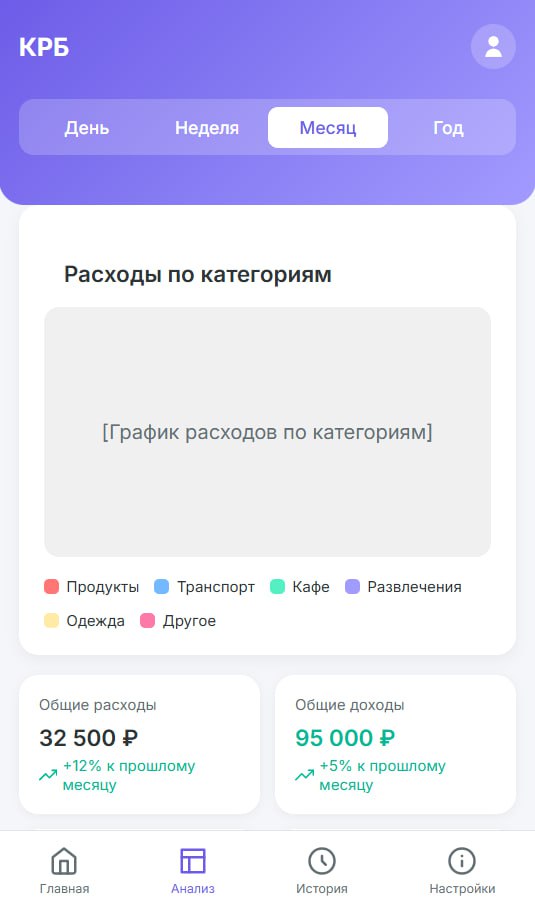 4
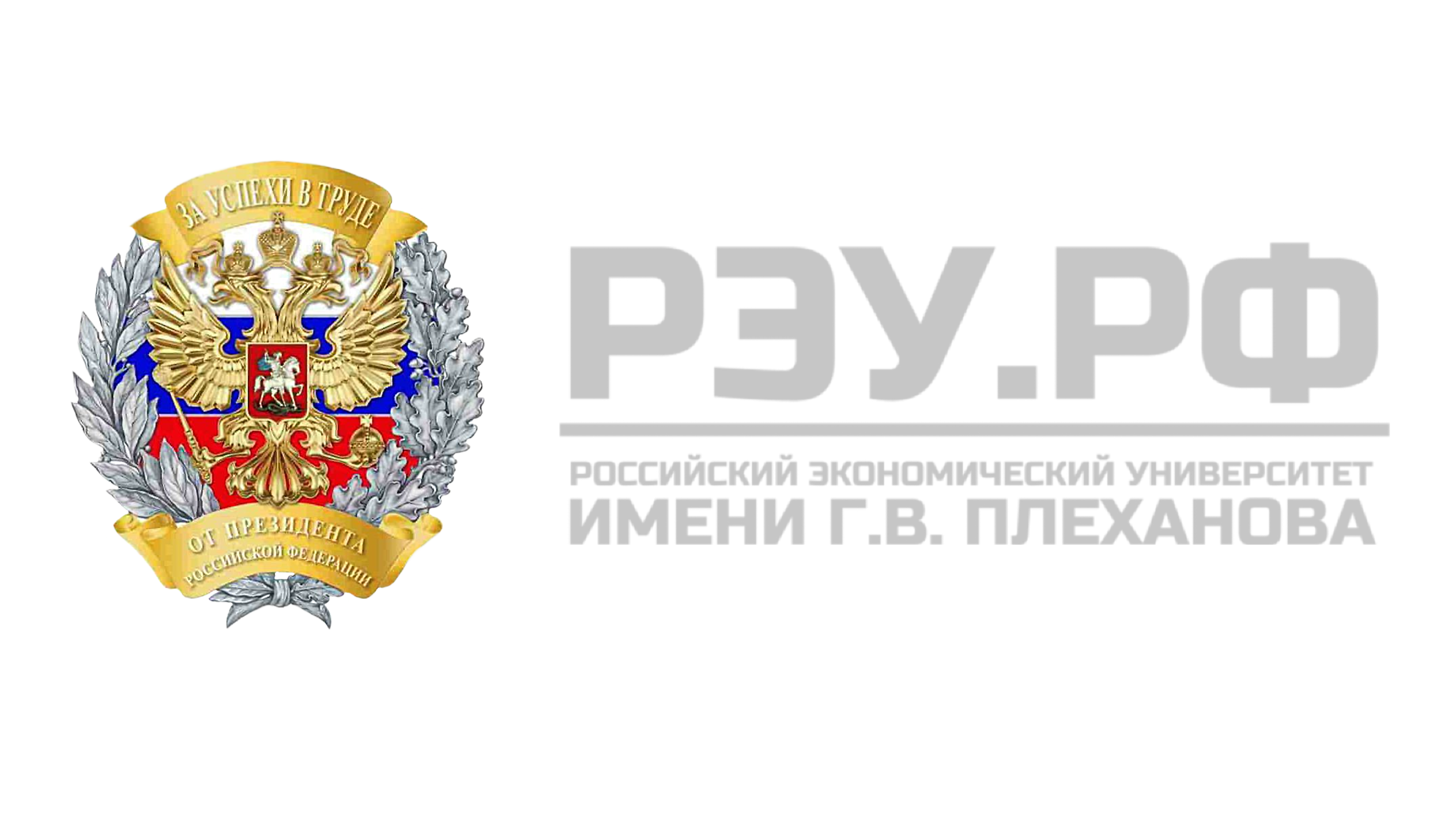 Рост
Прогноз роста пользовательской базы
Прогноз динамики чистой прибыли
Кол-во активных пользователей
200 000
Чистая прибыль, млн рублей
10
8
150 000
6
4
100 000
2
0
50 000
- 2
1 год
3 год
1 год
3 год
2 год
2 год
5
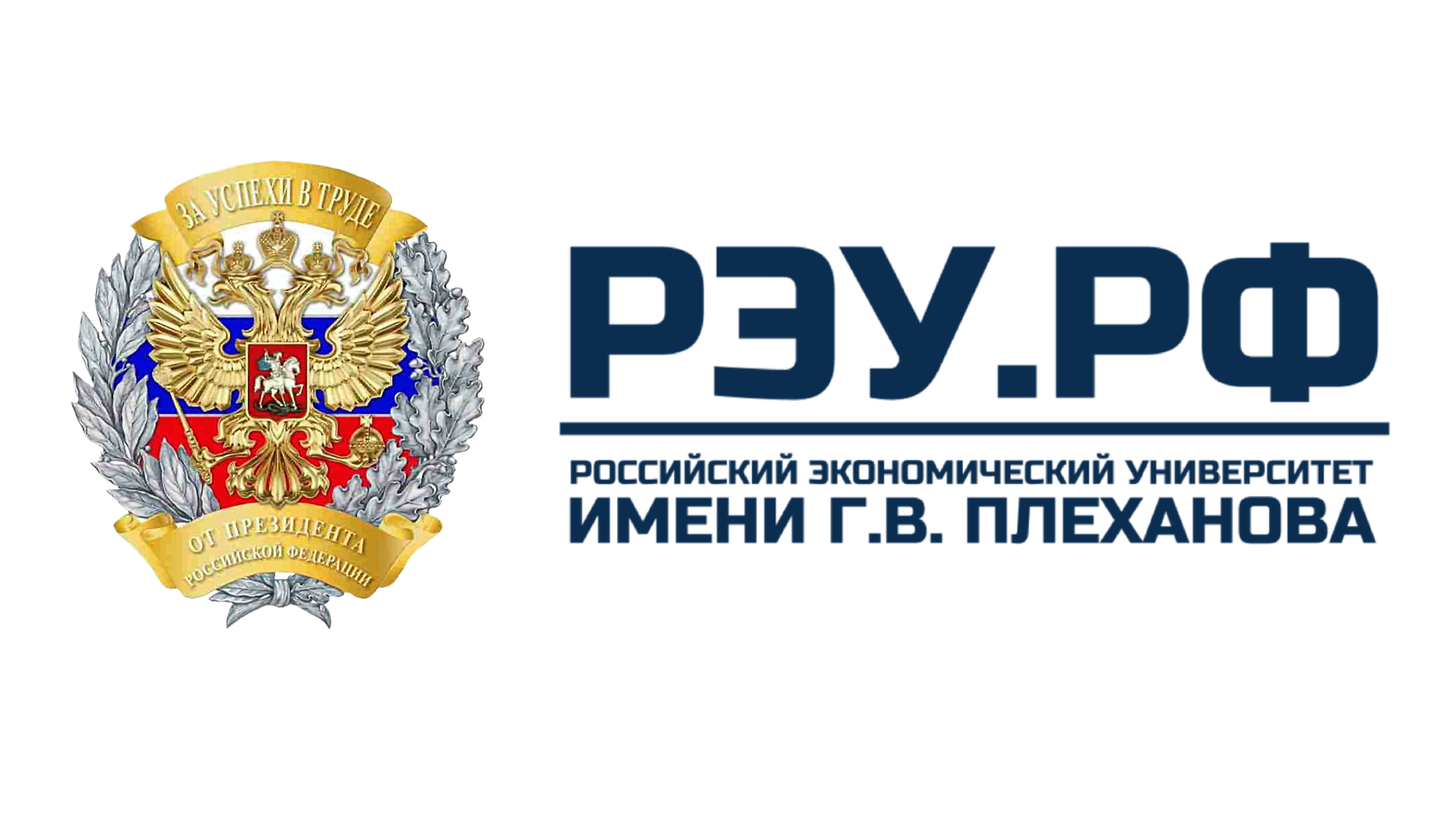 ЦА
Рынок
TECHNET
B2C
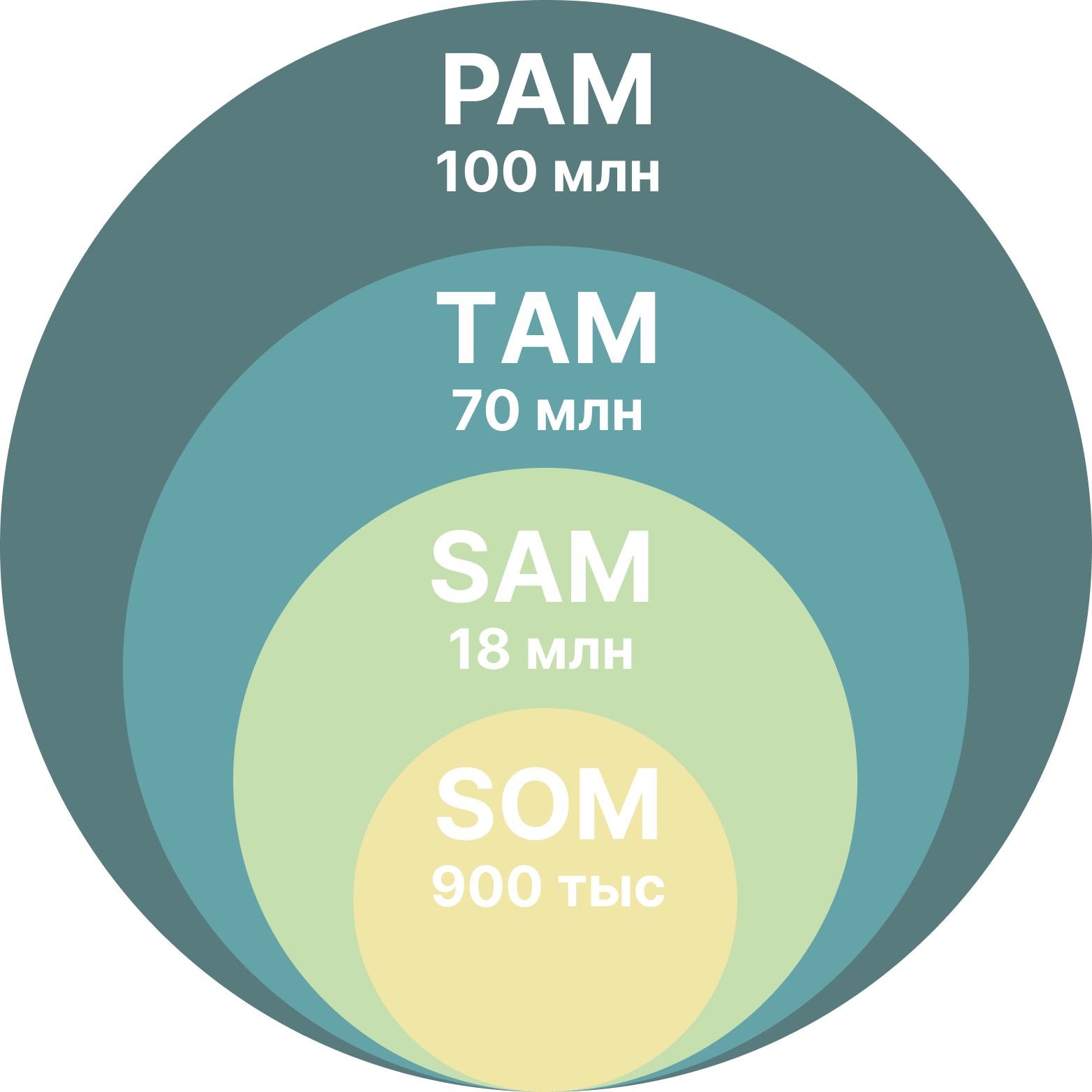 физические лица (18-60 лет), проживающие на территории РФ
самозанятые / ИП
образование: незаконченное СПО и выше
потребление: личное и семейное
имеют банковские счета в 2+ банках, что делает проблематичным контроль и управление финансами
испытывают сложность в пользовании банковскими услугами в нескольких онлайн-банках из-за разрозненности информации
испытывают сложность в прогнозе своих и последующих трат и нуждаются в индивидуальном финансовом плане
6
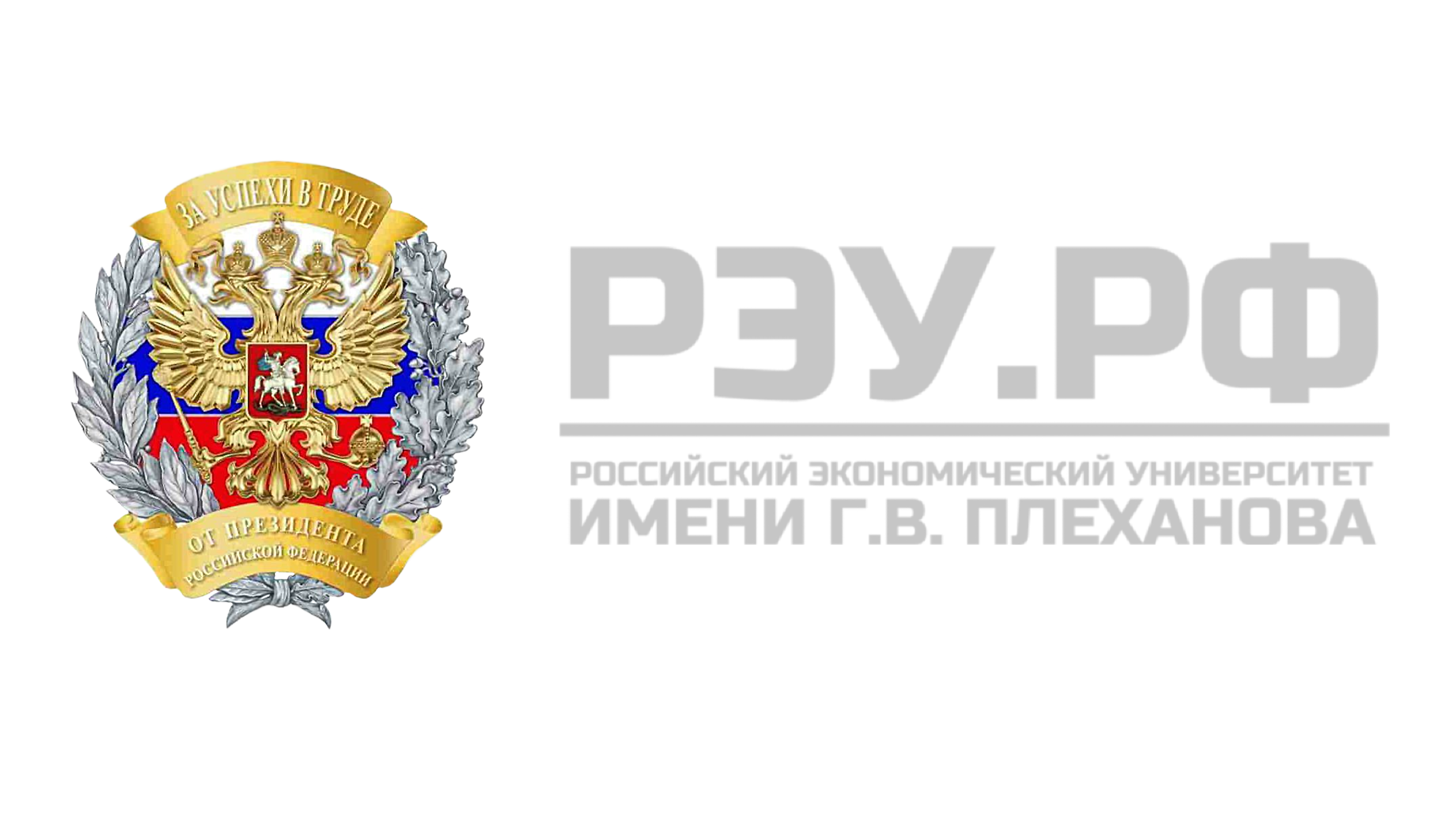 Конкуренты
Неодостатки
Преимущества
Рейтинг
Конкурент
Основные функции
Автоматическая синхронизация с банками
Бюджетирование
Анализ расходов по категориям
Интеграция с несколькими источниками данных
- Ограниченная интеграция с не банковскими источниками финансов
4,5
Удобное ведение учёта
Поддержка анализа трат
Поддержка множества банков
Zen-Money
Создание бюджетов
Визуализация бюджета через 'кошельки’
Установка финансовых целей
Мультивалютные счета
CoinKeeper
Простота использования
Визуальные кошельки для контроля бюджета
- Ограниченные возможности по автоматической синхронизации с банками
4
- Привязка только к одному банку
Глубокая интеграция с Сбербанком
Полезные рекомендации по тратам и доходам
4,5
Интеграция с Сбербанком
Автоматический анализ доходов и расходов
Финансовые рекомендации
Напоминания о платежах
Дзен Деньги
4
Синхронизация с банковскими счетами
Анализ финансов
Предложения по кредитам и инвестициям
- Зависимость от банковской инфраструктуры Тинькофф
Полная интеграция с Тинькофф Банком
Возможности для инвестиционного планирования
Тинькофф Финансы
Money Wizz
Поддержка множества источников данных
Построение отчетов
Планирование бюджетов
Мультивалютные операции
Международное приложение
Гибкие настройки и интеграция с множеством банков
4,7
- Может быть сложен для использования неподготовленными пользователями
7
Бизнес-модель
Ключевые партнеры
Достоинства предложения
Ценностное предложение
Каналы продвижения
Целевая аудитория
Люди в возрасте 18–60 лет, заинтересованные в управлении личными финансами
Малые предприниматели, которые хотят лучше контролировать свои финансы
Люди с несколькими банковскими счетами, инвестициями или кредитами
Социальные сети и блогеры
Партнерство с банками и финансовыми организациями
Рекомендации
Доступная стоимость подписки
Удобная агрегация всех финансовых данных в одном месте
Персонализированные советы по управлению финансами
Банковские учреждения 
Финансовые организации
Поставщики технологий 
Маркетинговые и рекламные агентства
Онлайн-платформы и агрегаторы 
Инвесторы
Каналы привлечения пользователей
Каналы сбыта
Онлайн-реклама
Контекстная реклама в поисковых системах
Таргетированная реклама
Мобильные платформы
Финансовые партнеры
Расходы
Источники дохода
Бизнес-модель "по подписке" и "условно бесплатно»
Комиссии с партнерских финансовых продуктов
Реклама и интеграции
Продажа аналитики
Операционные расходы
Маркетинговые расходы
Административные расходы
Интеграция с финансовыми партнерами
Прочие расходы
8
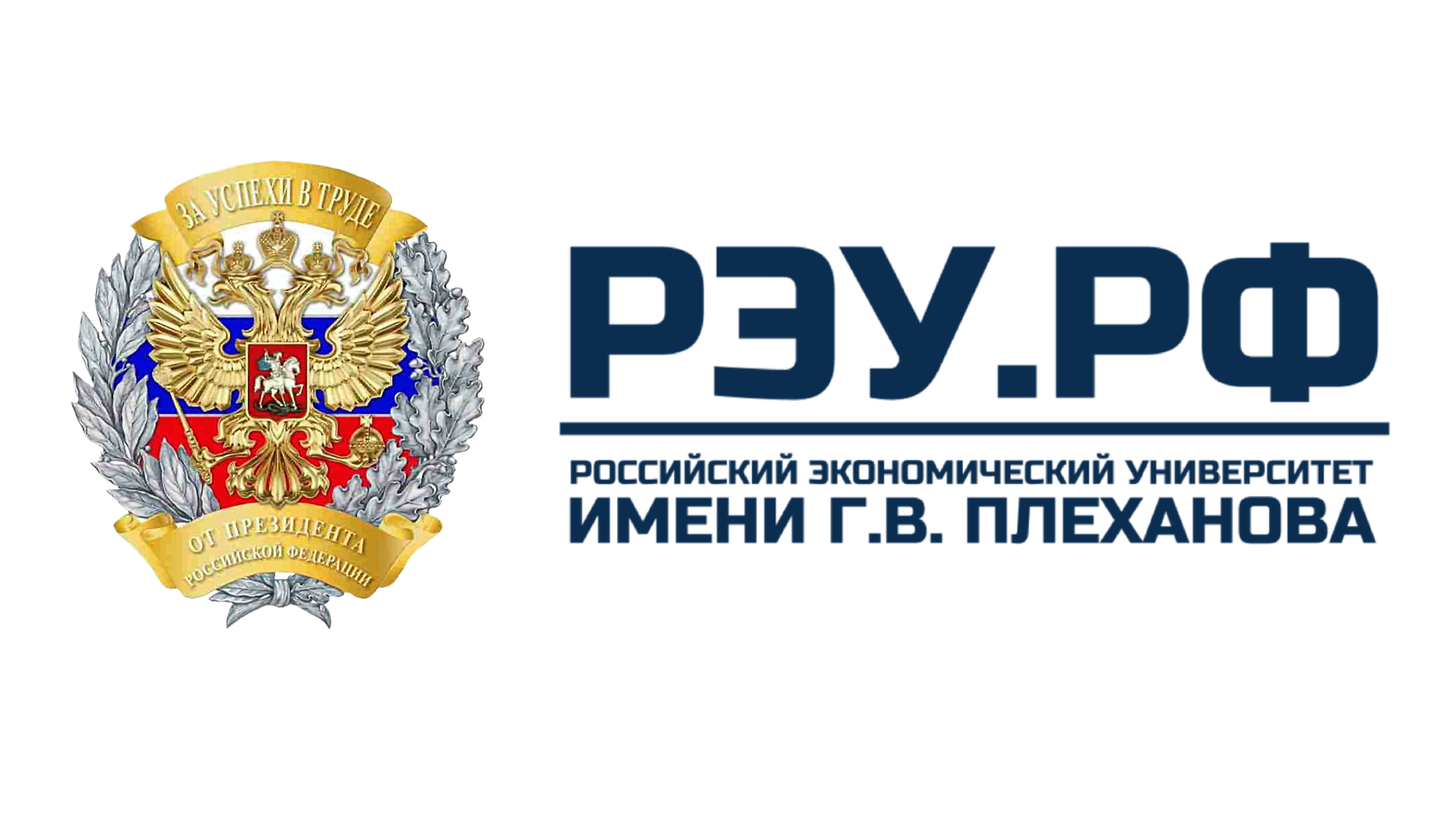 Команда проекта
Открыты вакантные места
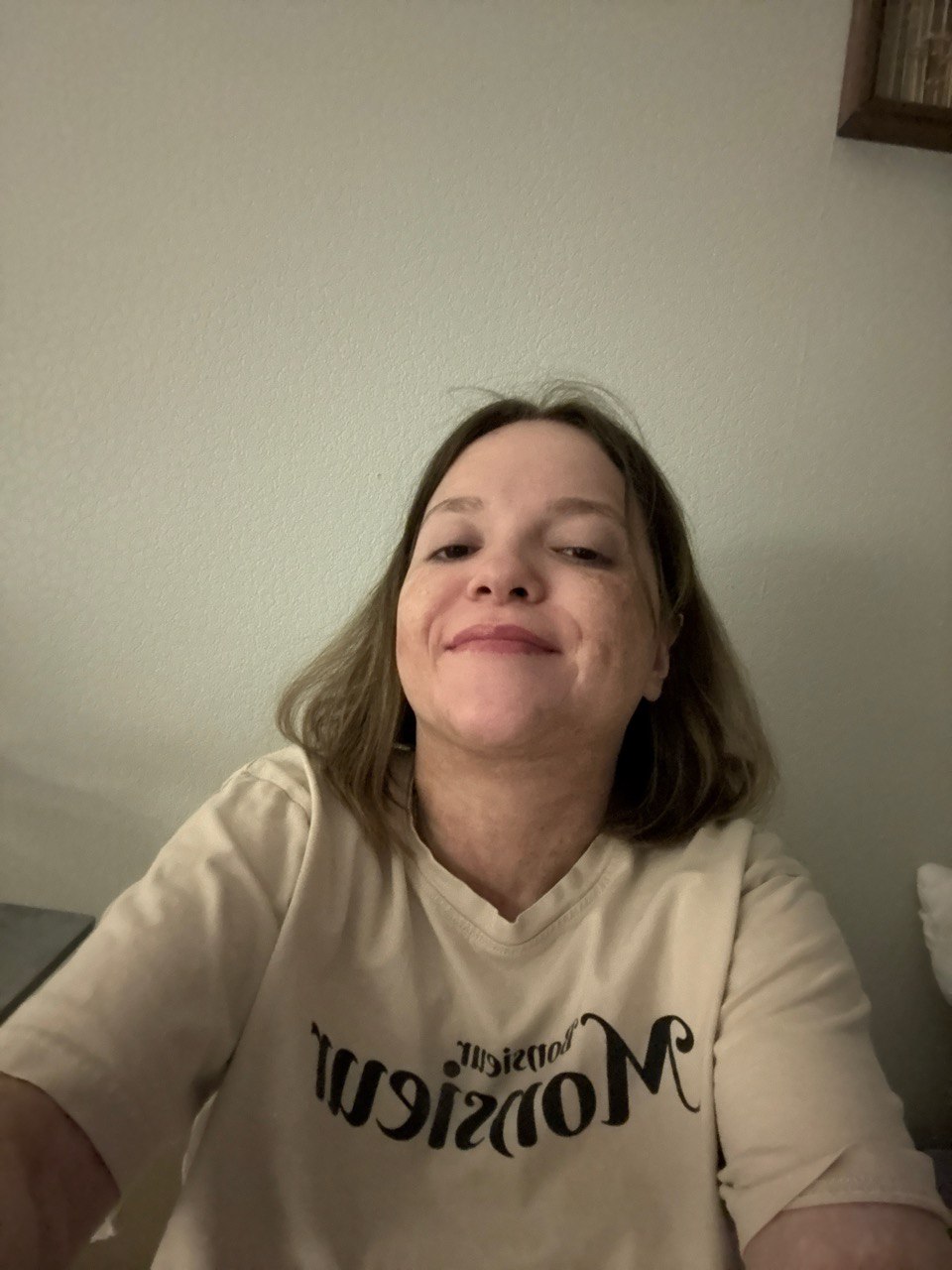 Backend разработчик
Frontend разработчик
UX/UI дизайнер
Project manager
QA
Финансовый аналитик
Специалист поддержки
Маркетолог
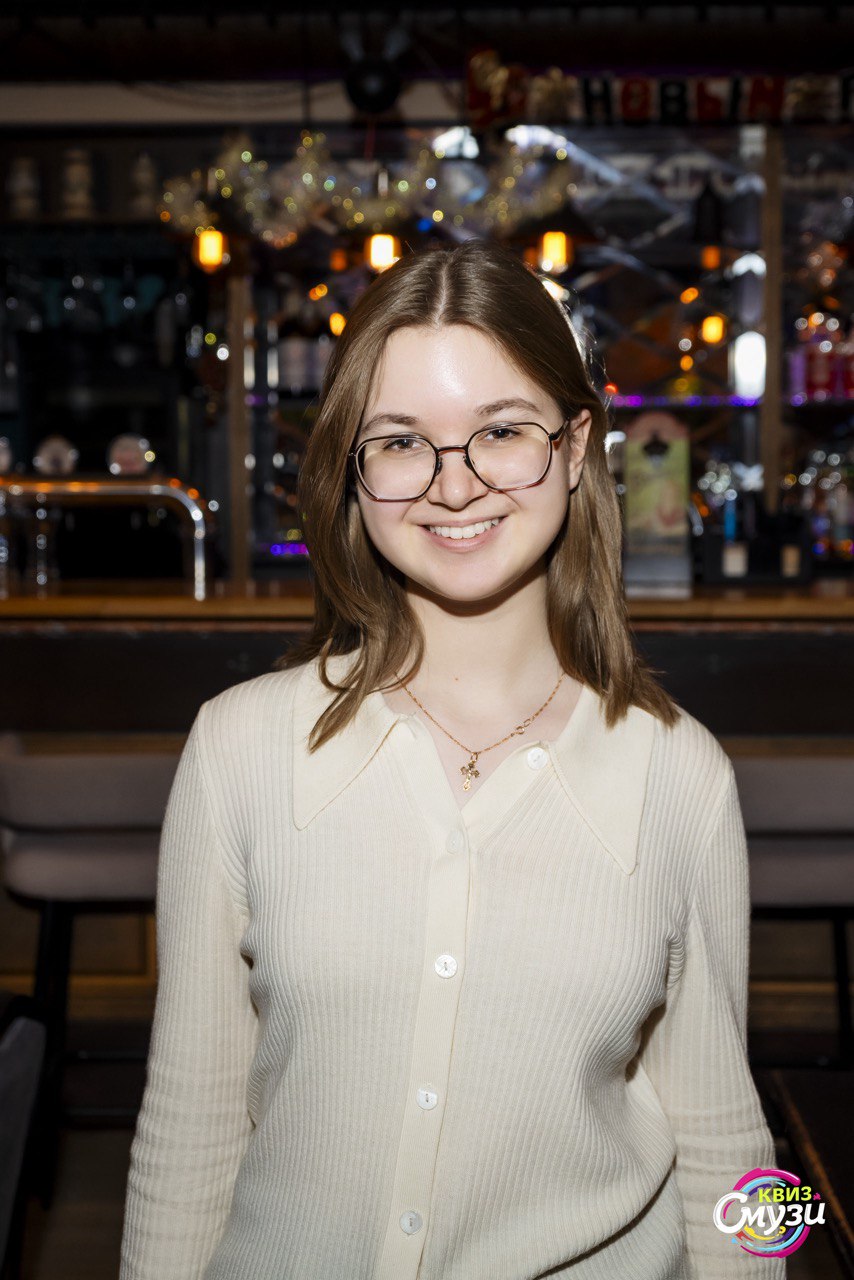 Кузнецова Ольга, Founder
Доцу Елена, CEO Co-founder
9
Финансовые показатели
Точка безубыточности достигается на 21-й месяц
ROI
155%
NPV
Ключевые показатели эффективности указывают на высокую окупаемость стартап-проекта, его устойчивость к рыночным рискам и способность генерировать существенный финансовый результат в среднесрочной перспективе.
1,8 млн*
IRR
69%
DCF
43 млн*
*на третий год
10
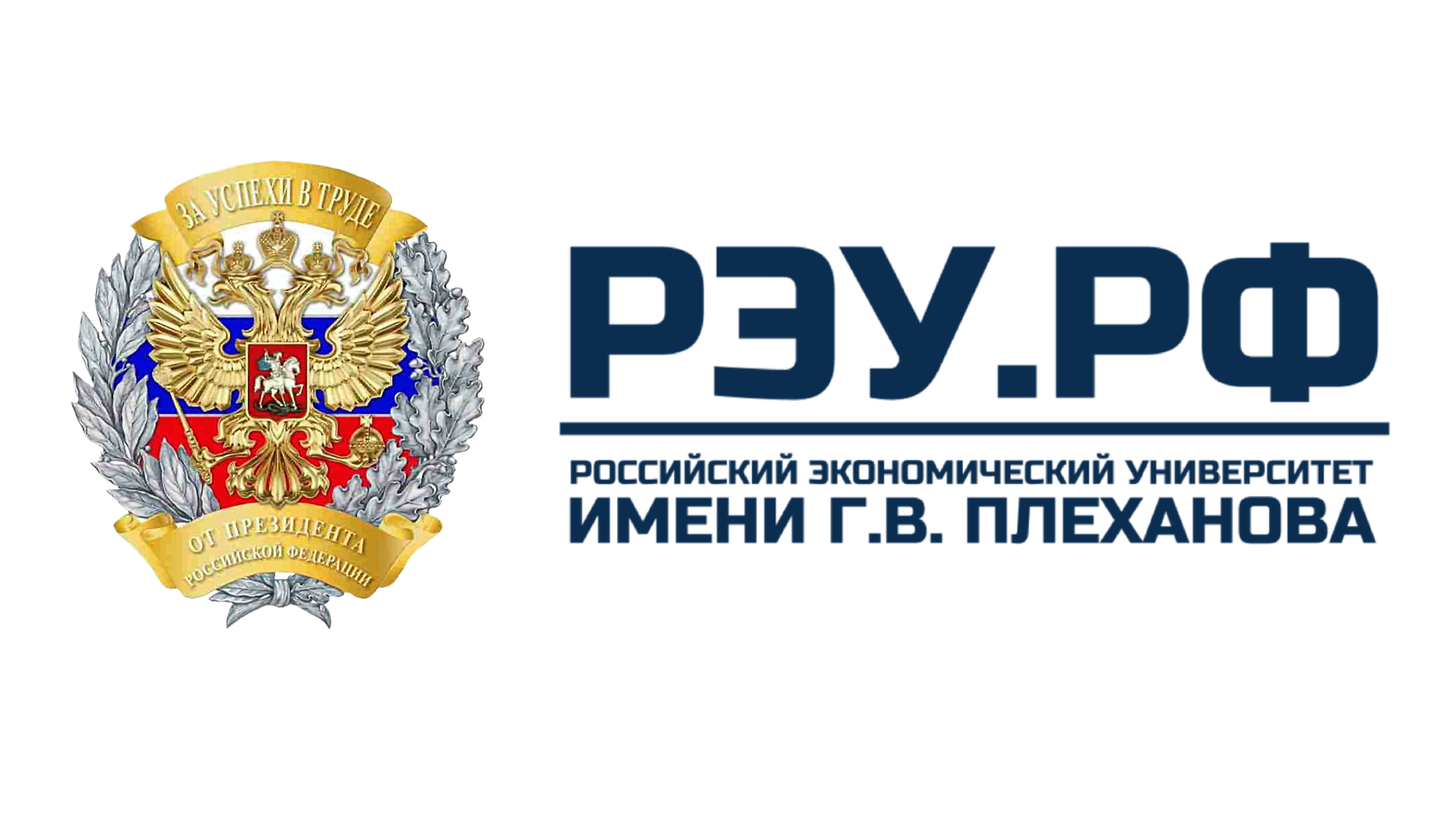 Инвестиции
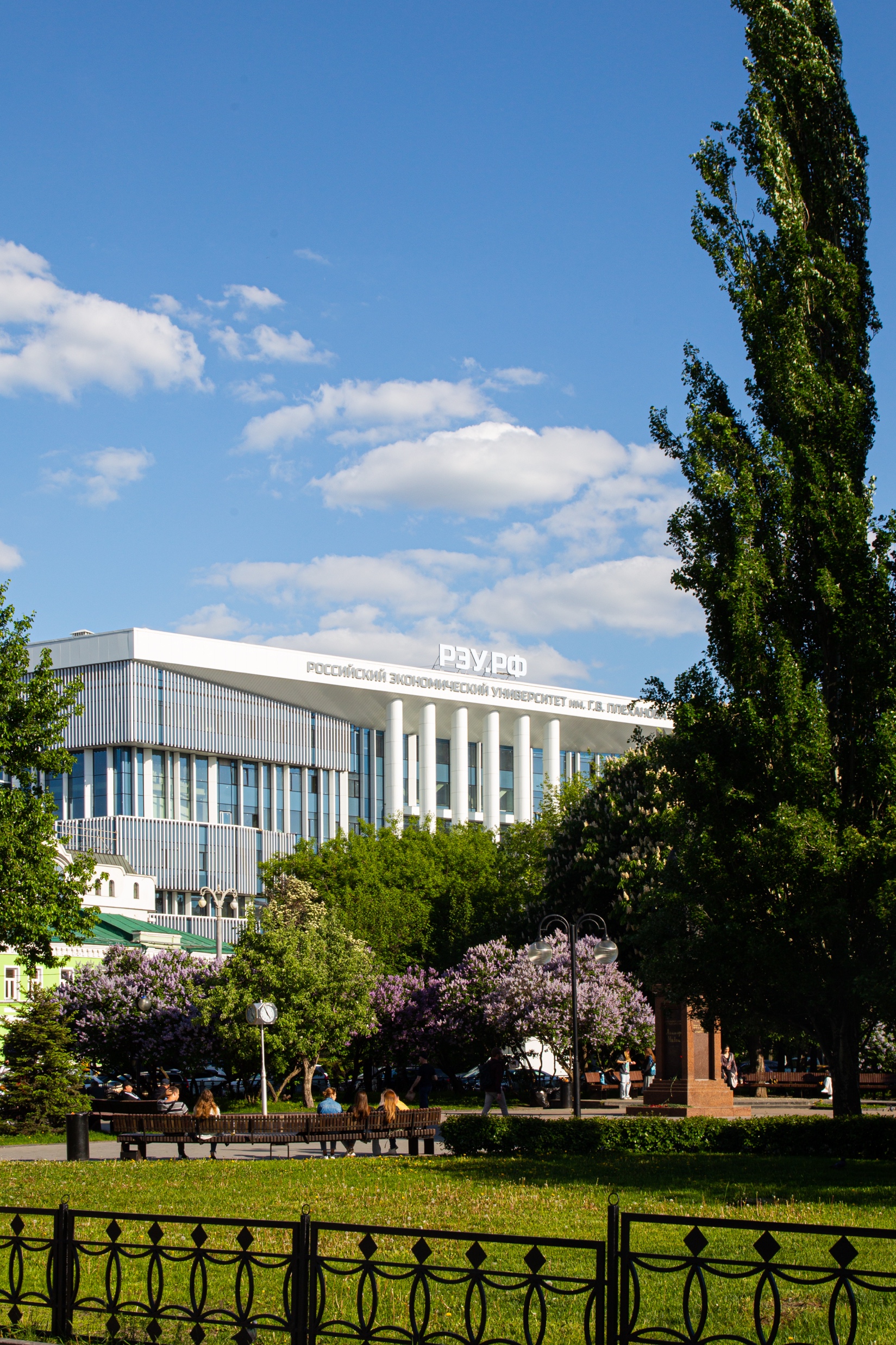 Потребность в финансировании, помимо указанных инвестиций, составляет 45 млн
Текст аннотации
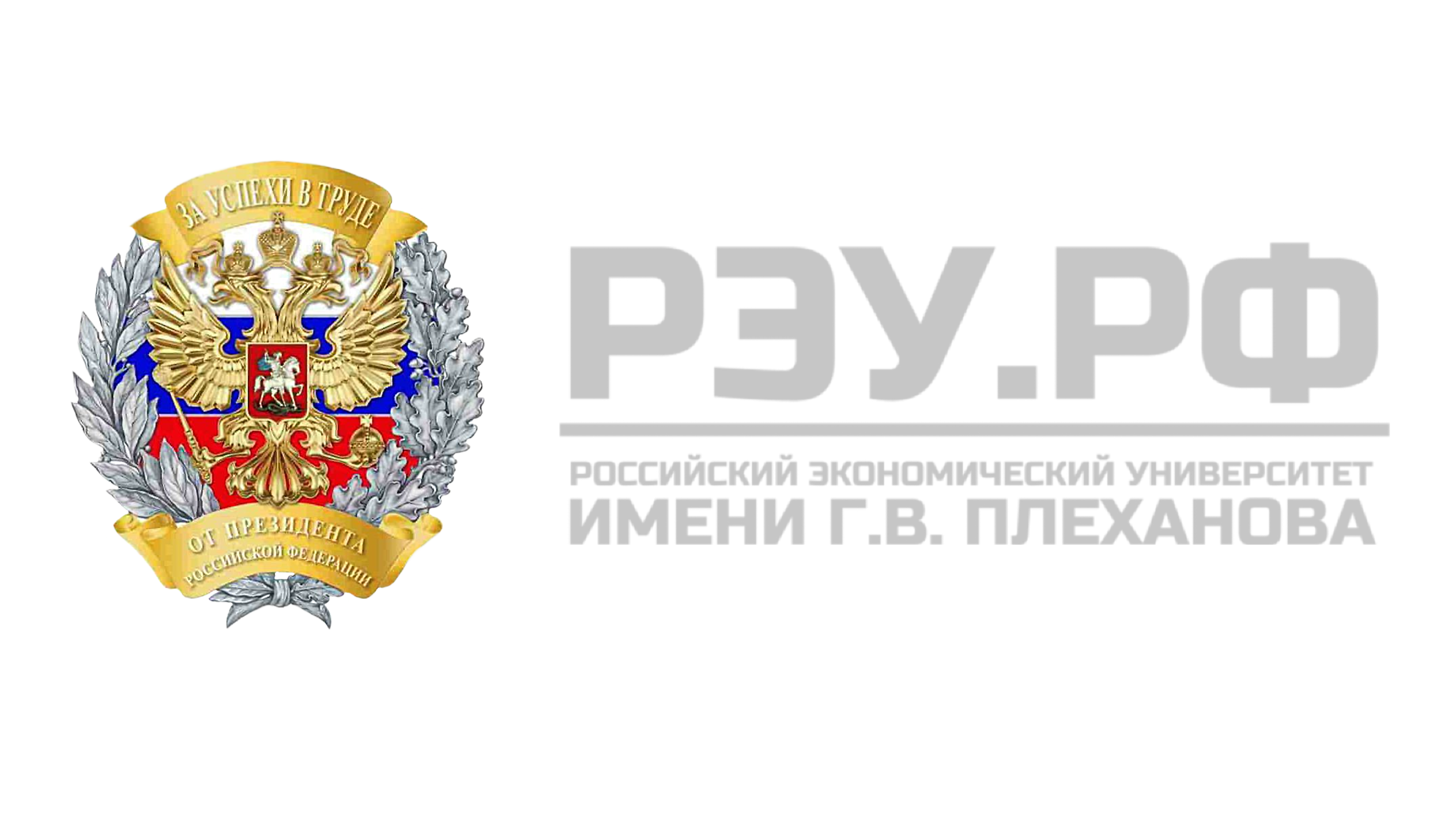 Матрица рисков
12
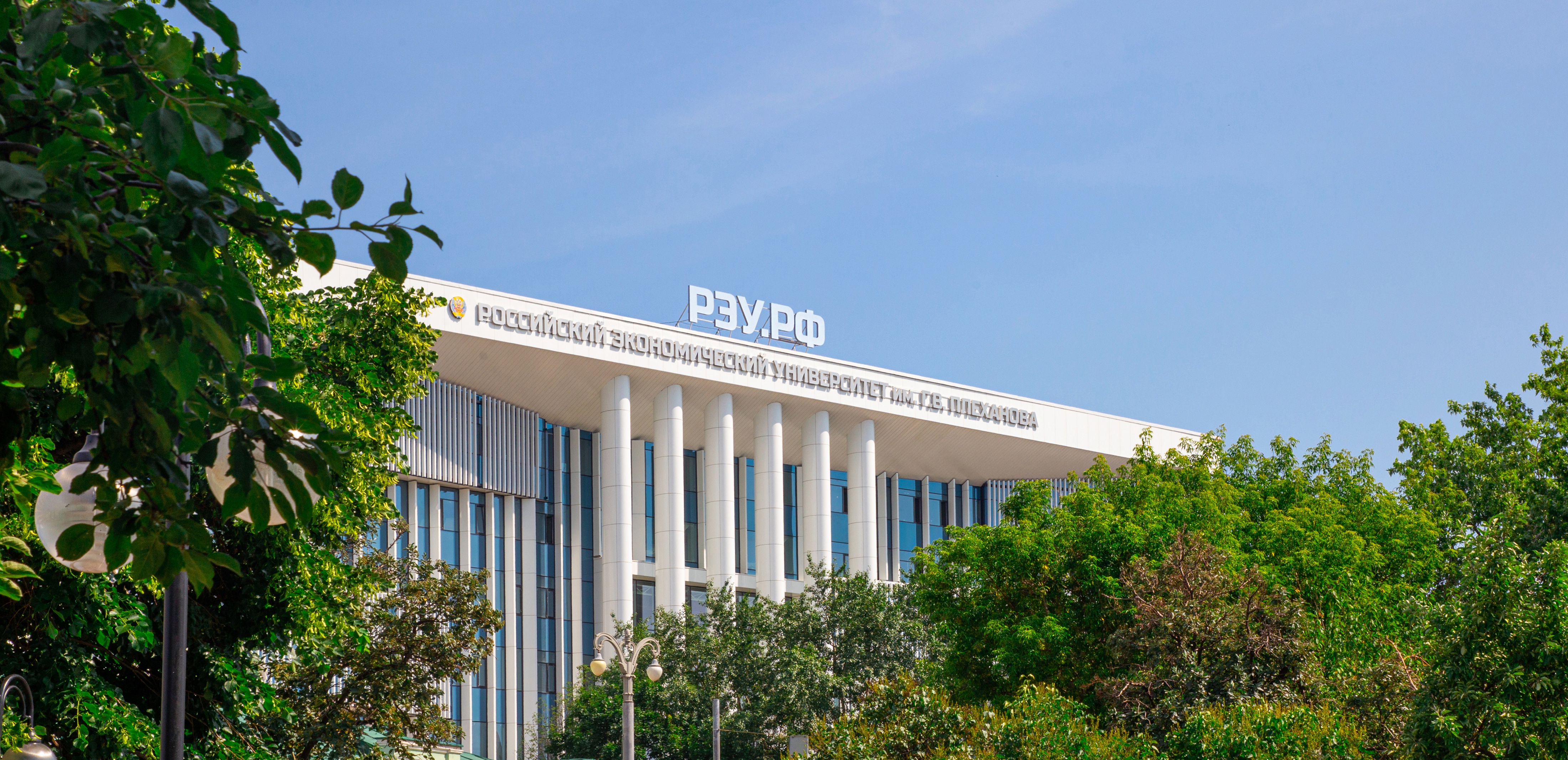 Спасибо за внимание!
Контактная информация:

Доцу Елена Николаевна +79775996617, dotsu_lena@mail.ru
Кузнецова Ольга Андреевна +79150063088, oldjeslife@gmail.com
13